ARAS Security A/S
Way ahead… and just around the corner
Complete supplier of security solutions
High quality products
Demonstration
Development
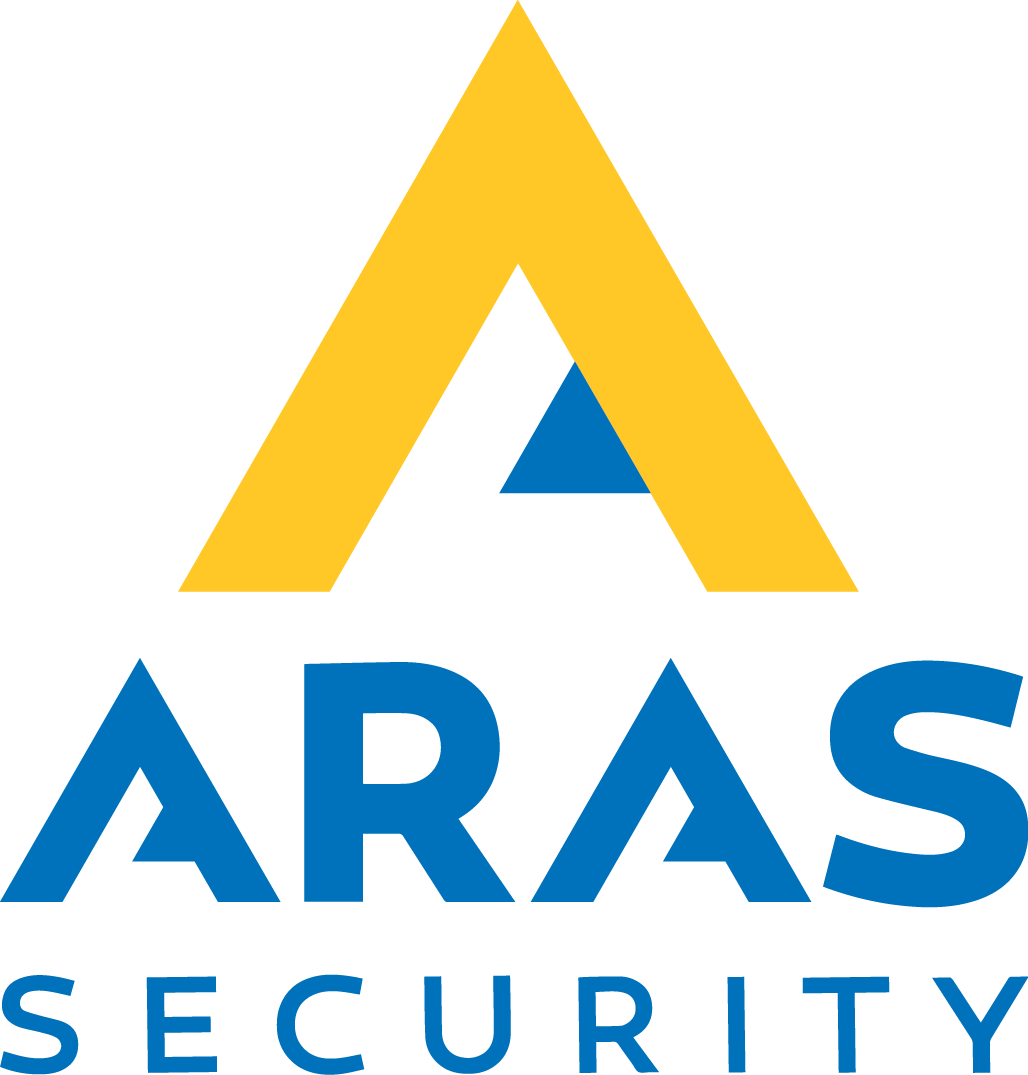 Counseling & evaluation
Specialized knowledge
Education
Project guidance
Support
Combined and integrated system
Access Control
Video Surveillance
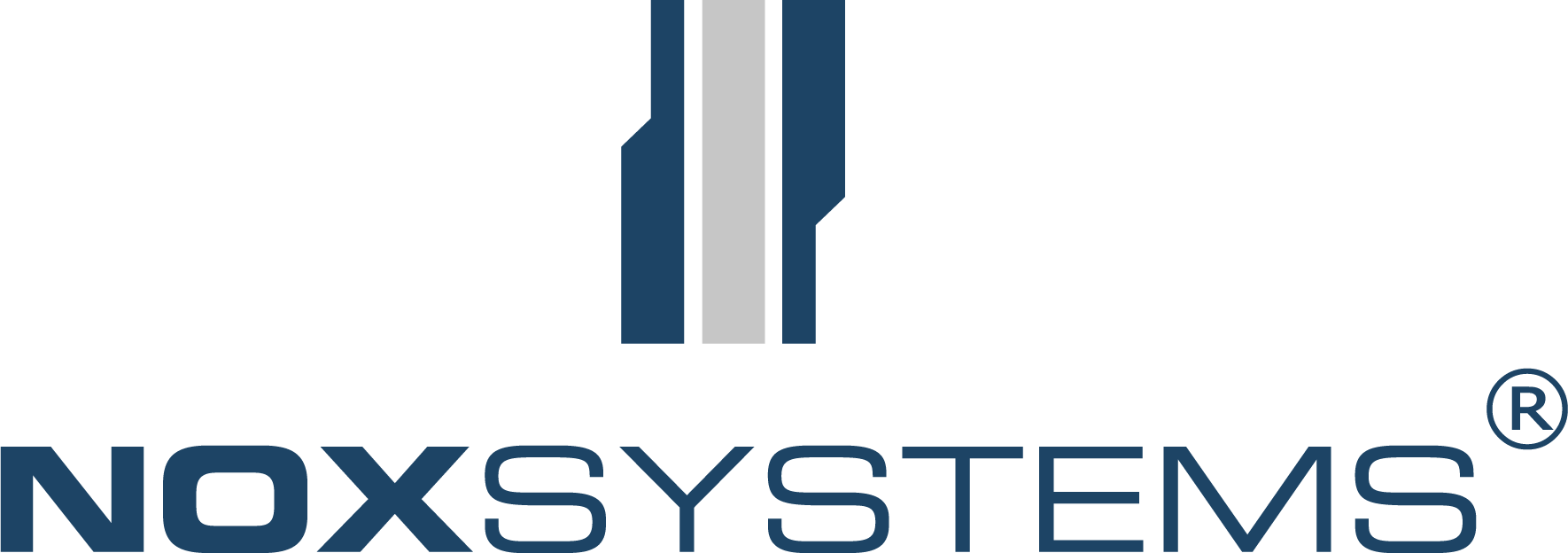 Climate Control
Burglar Alarm
Fire Alarm
Building Management
…………
Get what you need – scale up later
NOX Corporate
The complete system. 

Open for the full suite of NOX software and hardware products. 

3x RS485 BUS
NOXONE 

Designed for small and medium sized locations.

1x RS485 BUS
[Speaker Notes: Nej]
NOX Corporate
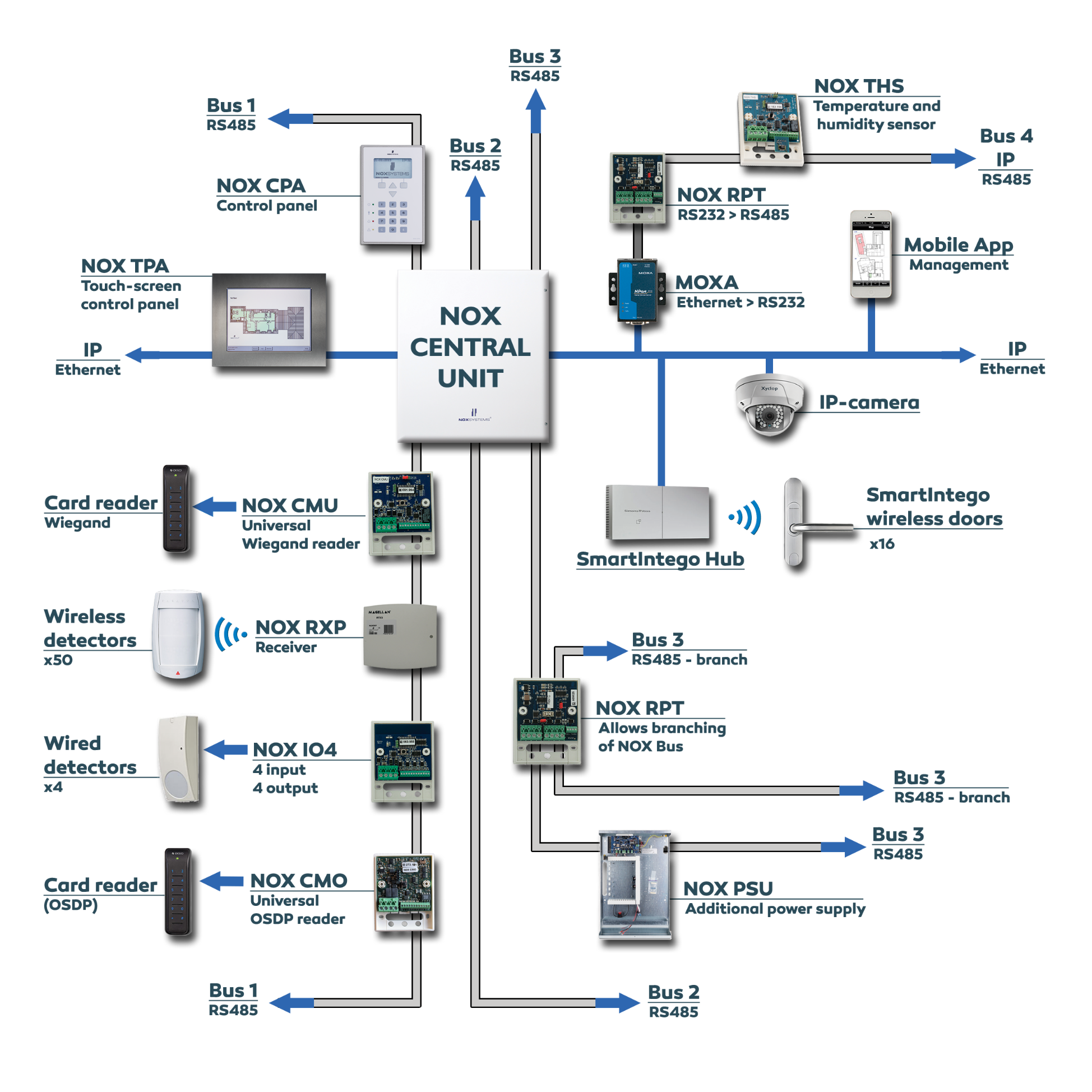 Flexible setup with 3 physical NOX busses (two-way)
>2000 inputs (e.g., detectors) + 75 wired door modules per central unit
Wireless doors (Online/Offline) with SmartIntego
Wireless detectors and alarms via Paradox receivers
Core combination of Access Control and Burglar alarm
Open for secure integrations to everything open
NOXONE
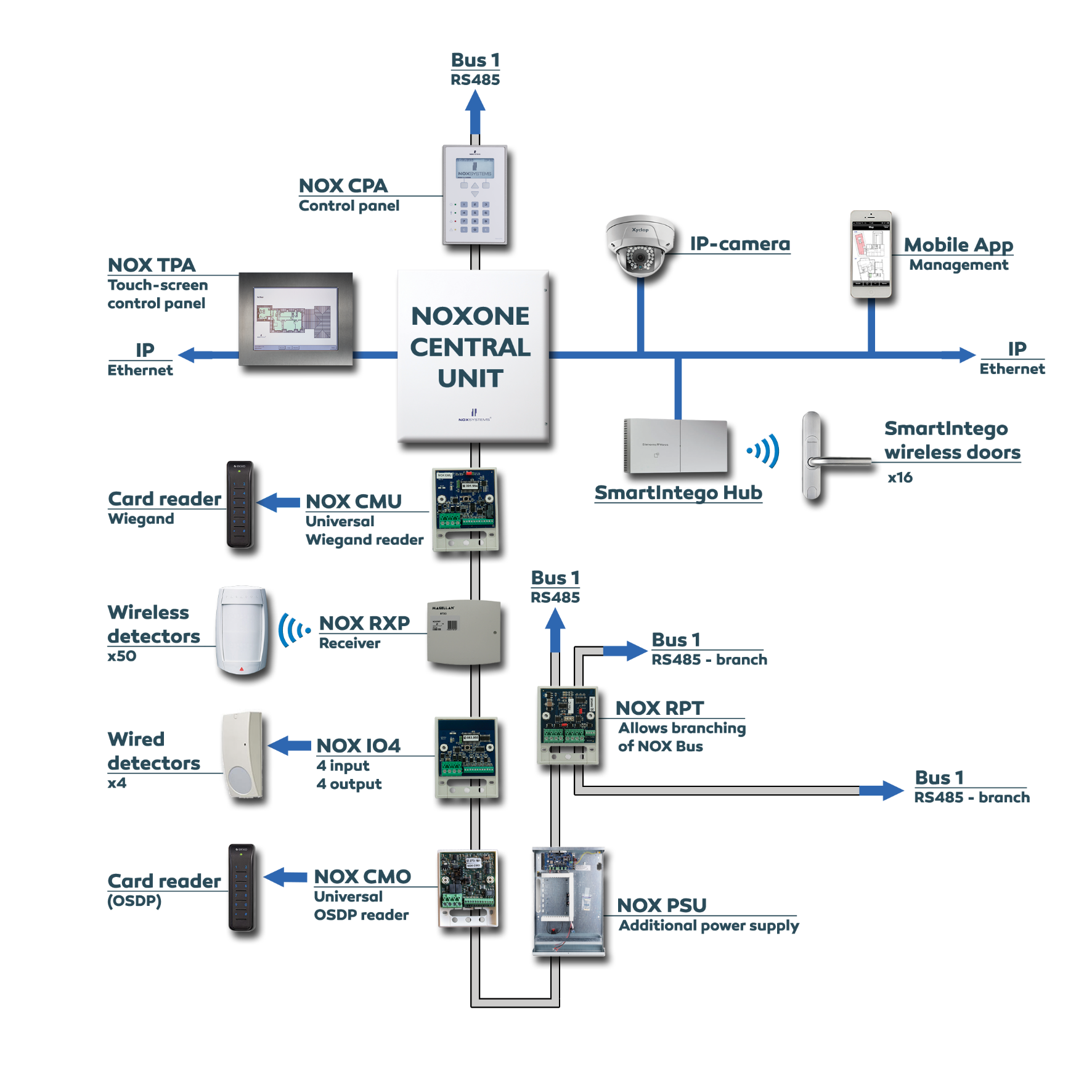 NOXONE central unit has 1 physical NOX bus (two-way)
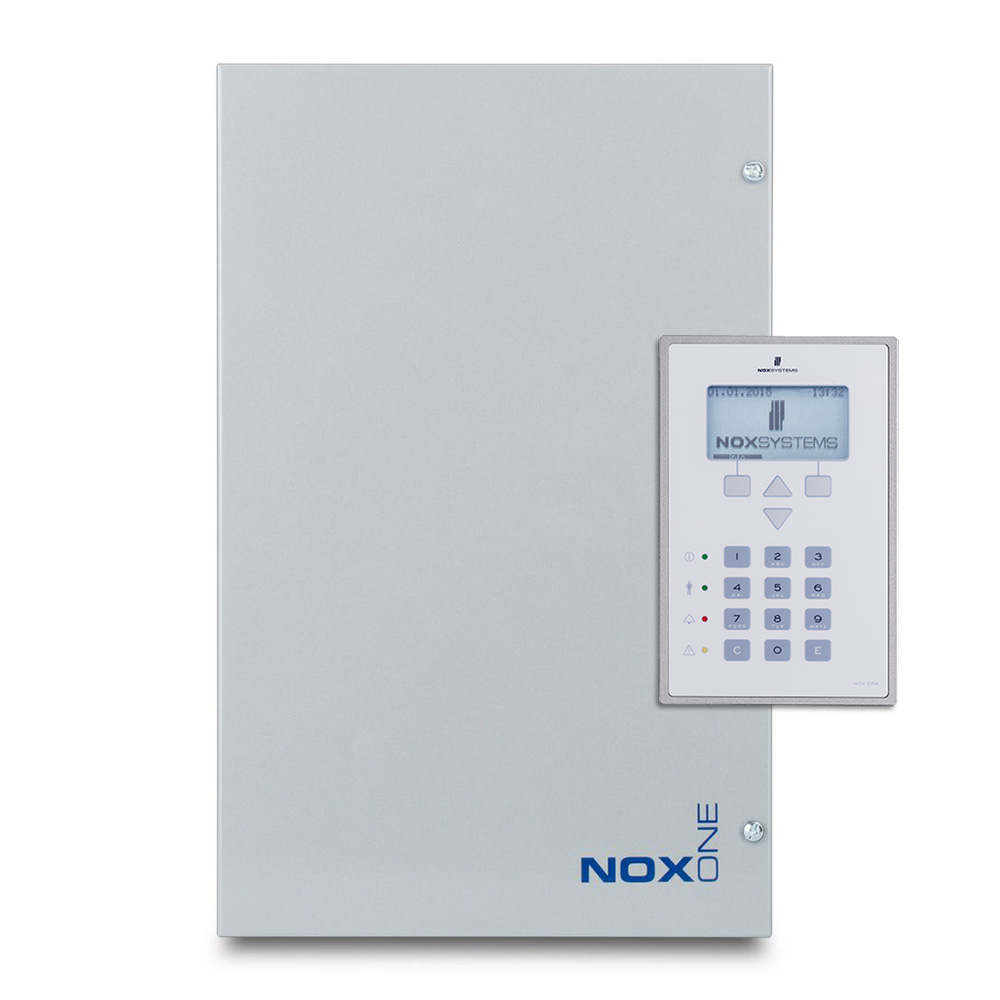 [Speaker Notes: nej]
Modules on the bus
Easy service and replacement - Every module contains a unique factory defined address.
Flexibility is in focus with NOX 
You adapt the system with modules, based on the functionality you need.
Secure - Data is transmitted to the central unit via the NOX bus (RS485)
All modules can be placed everywhere on the NOX bus – both access and alarm modules
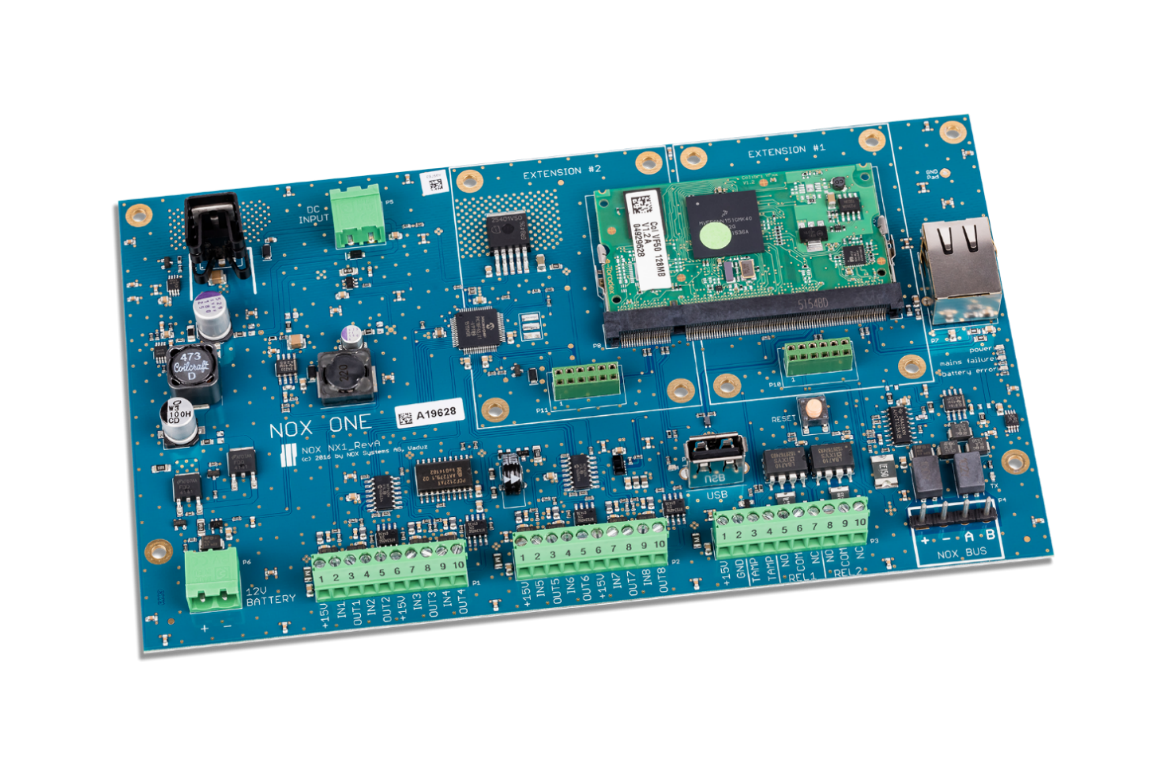 Flexibility –Find and choose third party technology on the global market.
[Speaker Notes: nej]
Modules
NOX CMO
NOX IO4
NOX CMU
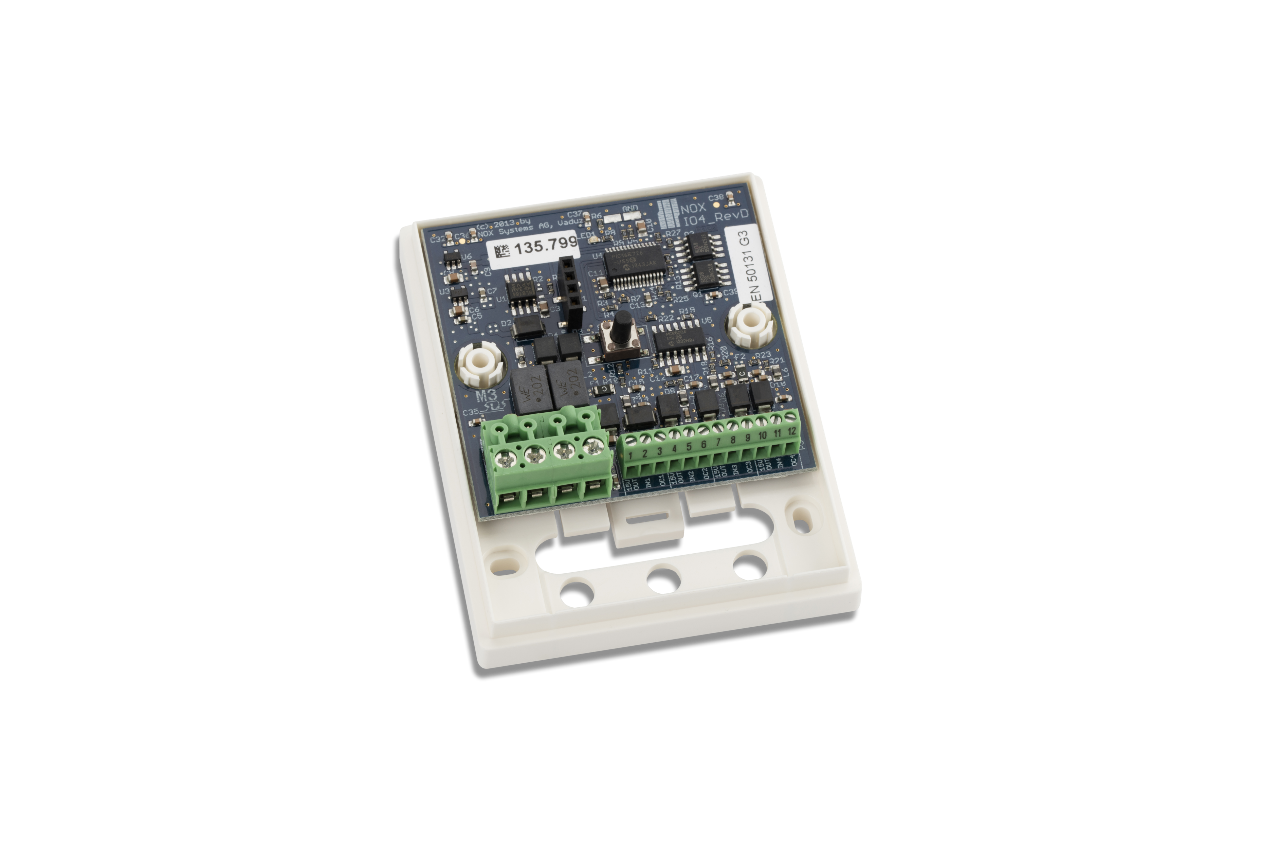 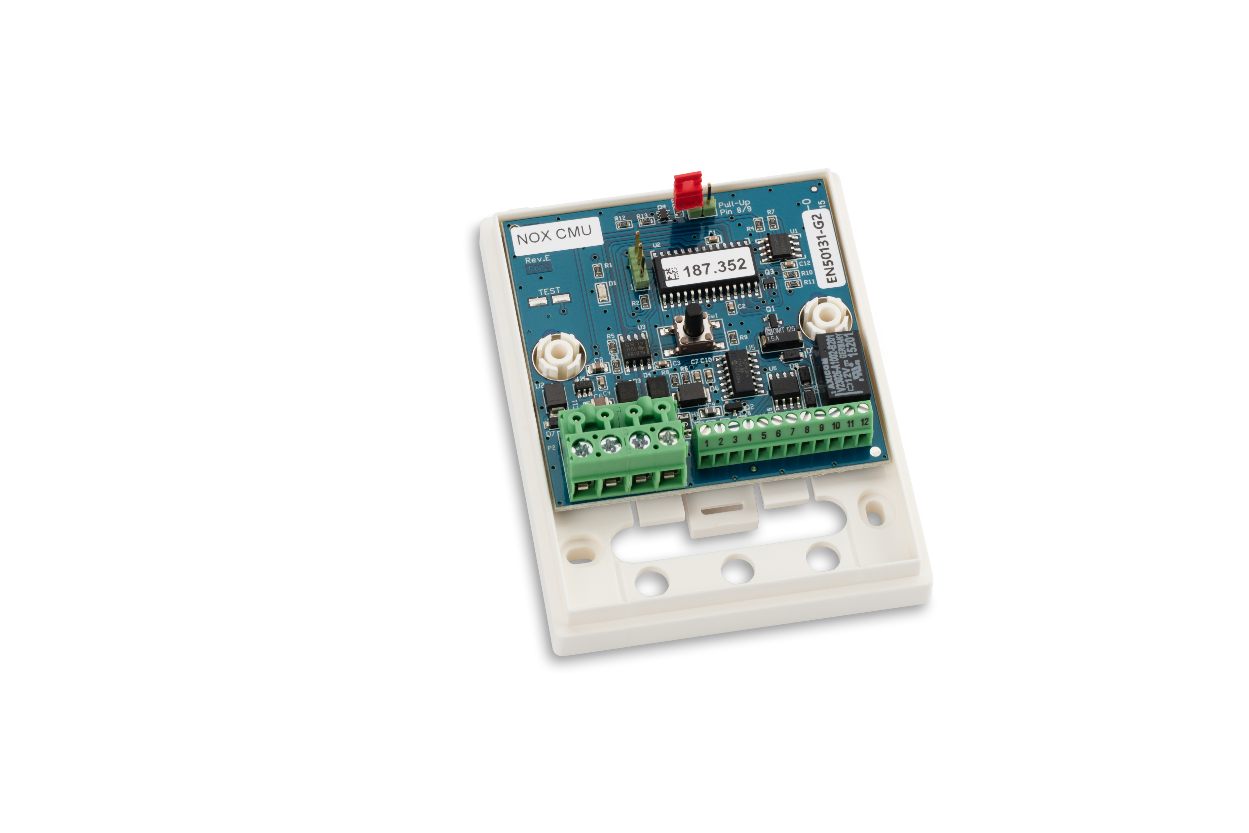 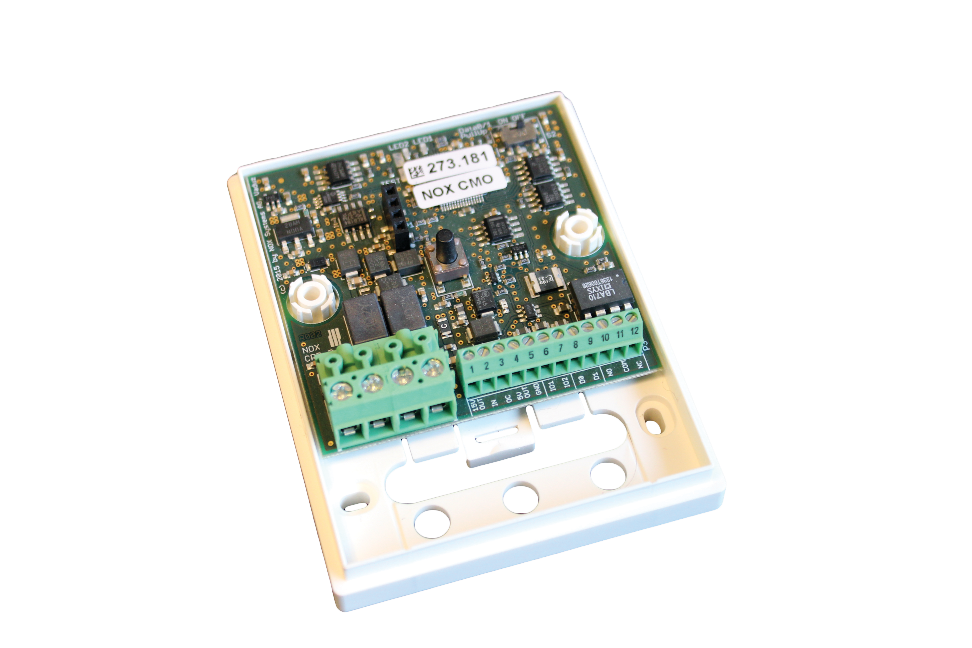 • Door module • Card Readers with Wiegand interface• Programmable input/output/Relay
• Door module (In-and-out)• Card Readers with OSDP interface• Programmable input/output/Relay
• Connection of detectors• Universal I/O4- module
[Speaker Notes: Nej]
Modules
NOX RE4
NOX THSi
NOX RPT
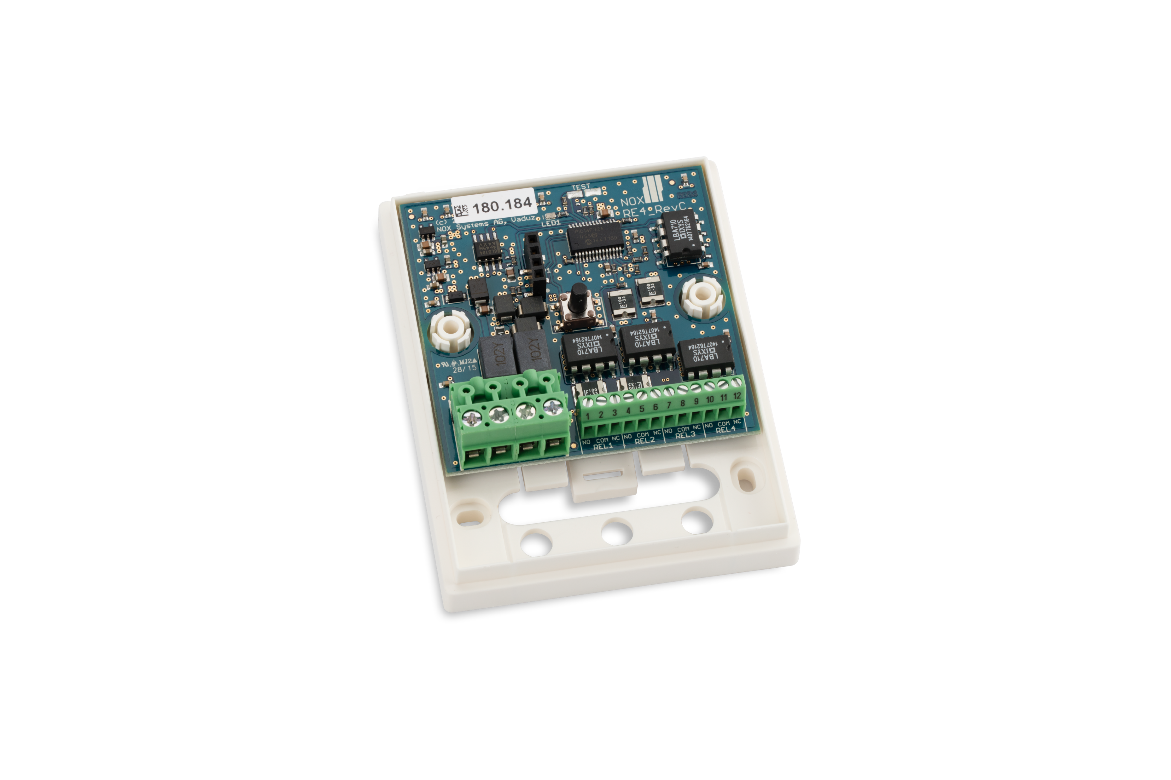 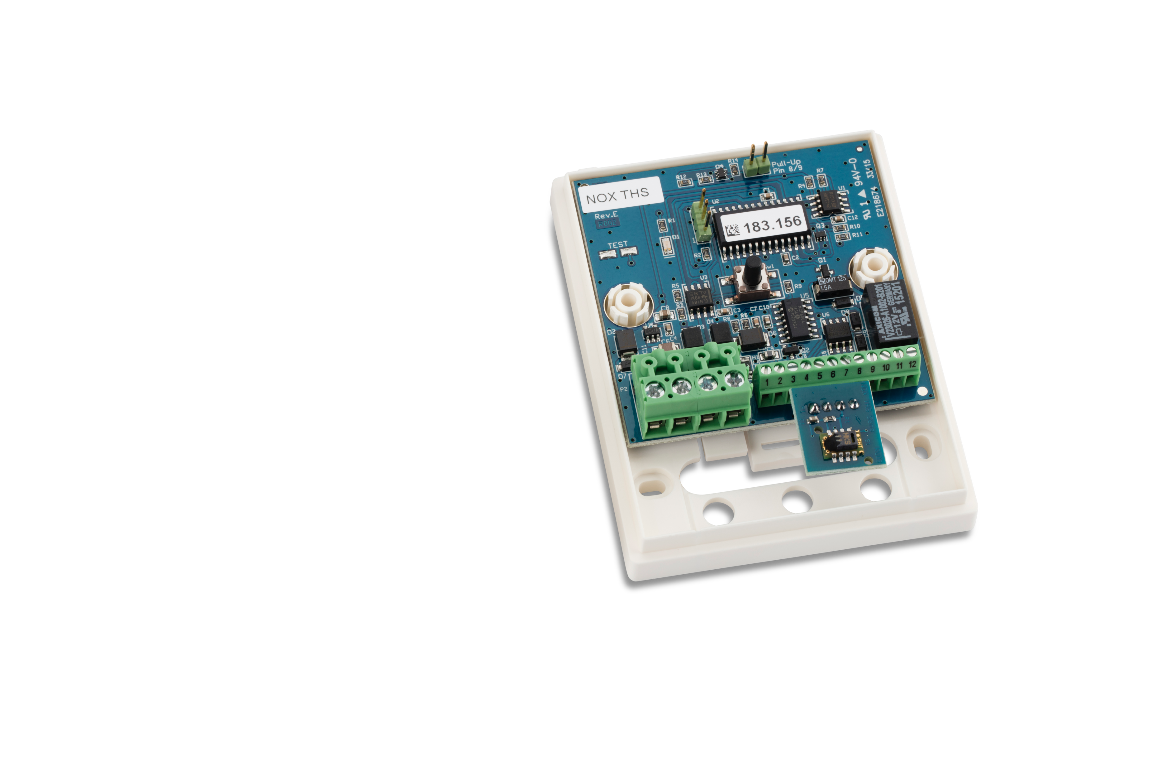 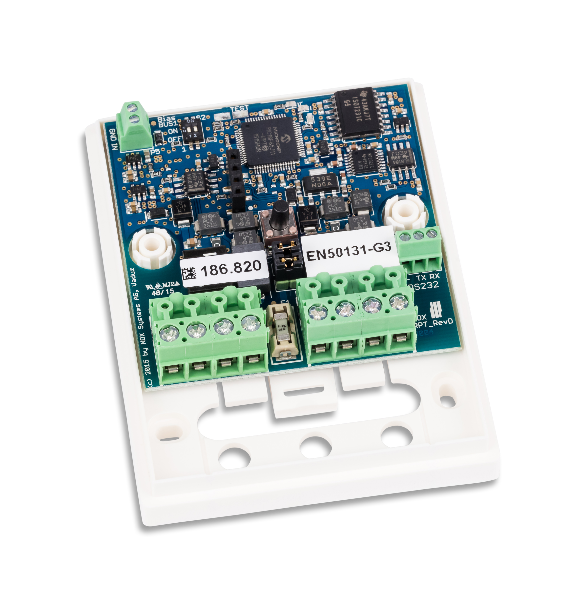 • Temperature and humidity measurement• External sensor can be added• Relay (e.g., Controlling ventilator)
• Relay based signaling• Elevator control• Sirens/Horns
• Allows extra 72 modules• Branch off NOX bus
[Speaker Notes: Nej]
Flexible Control
NOX CPA
Windows
Touch Screen
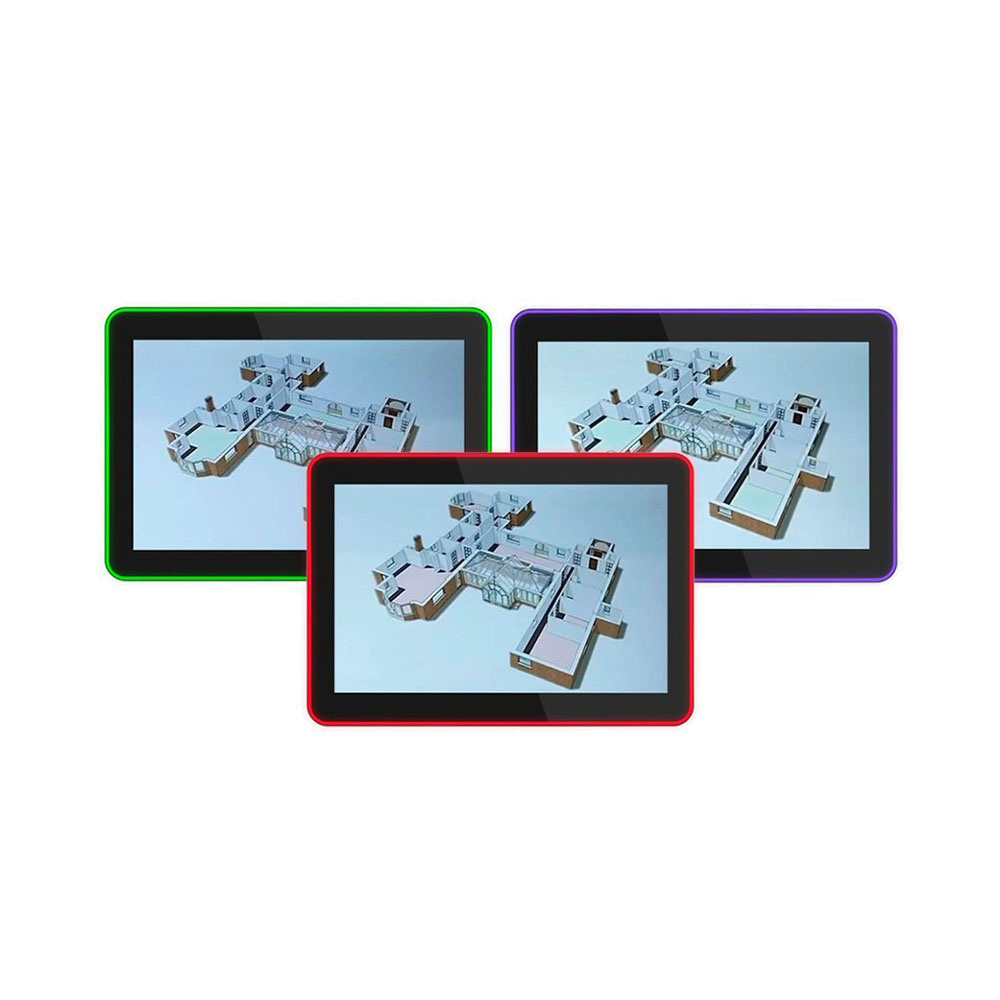 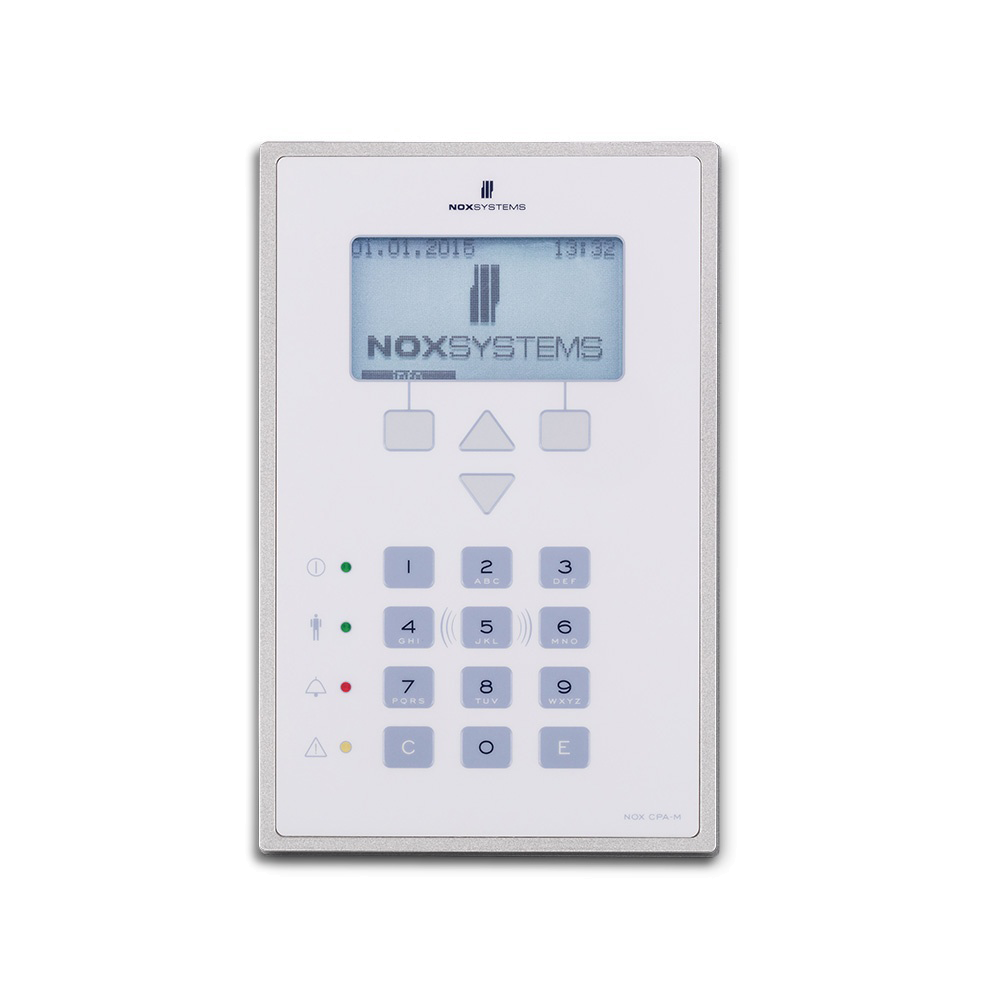 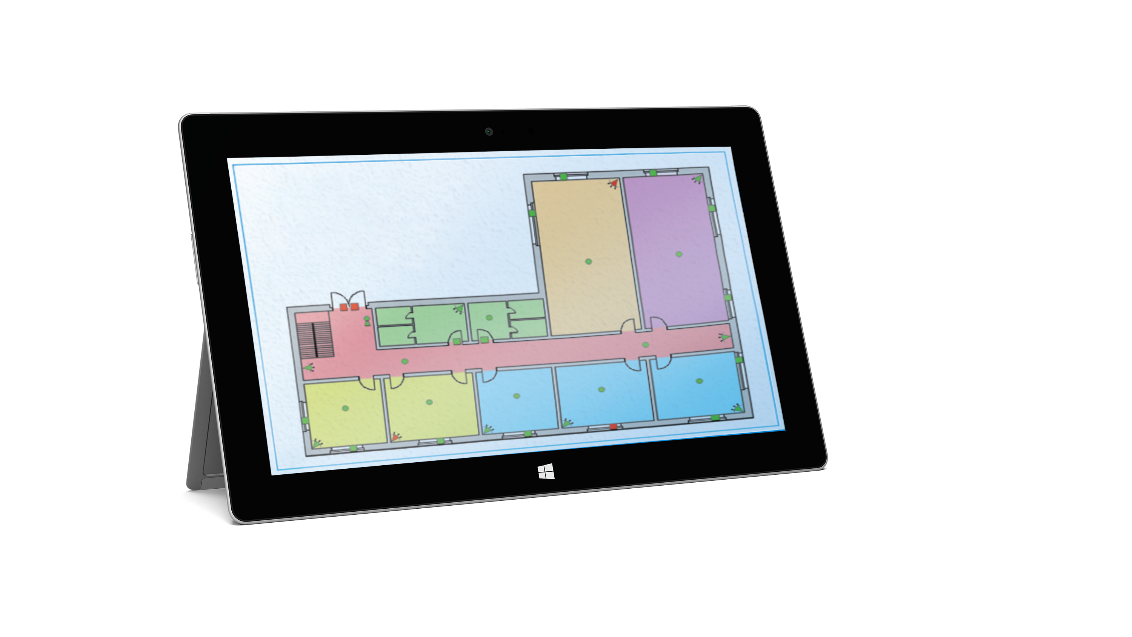 • 10,1” Touch tablet• Control areas, users, logs and alarms• Map and floorplans• LED bar with customizable functions
• Computer / windows tablet• Map and floorplans • Control areas, users, logs and alarms
• Control panel with display• Optional card reader• Control areas, users, logs and alarms
Flexible Control
NOX Android App
SIMS
NOX iOS App
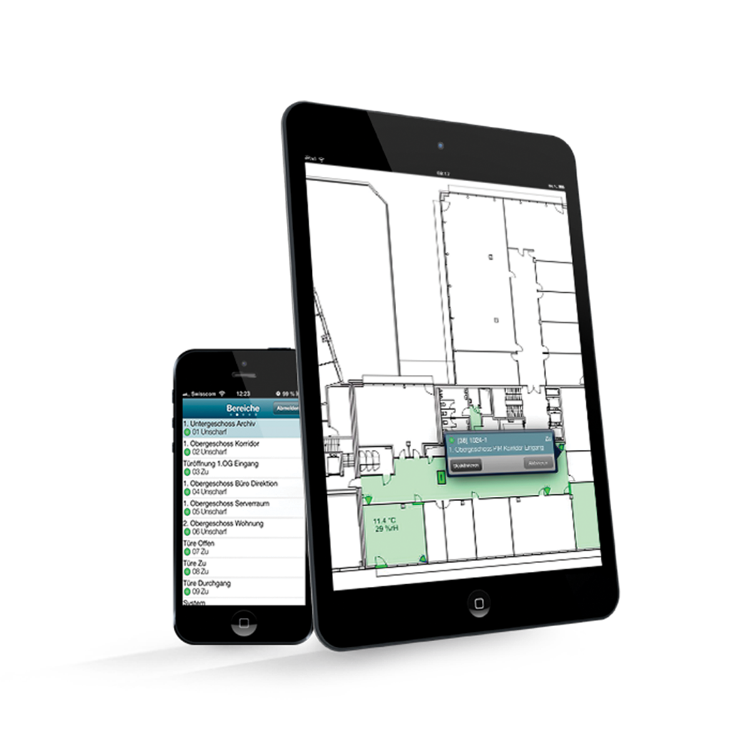 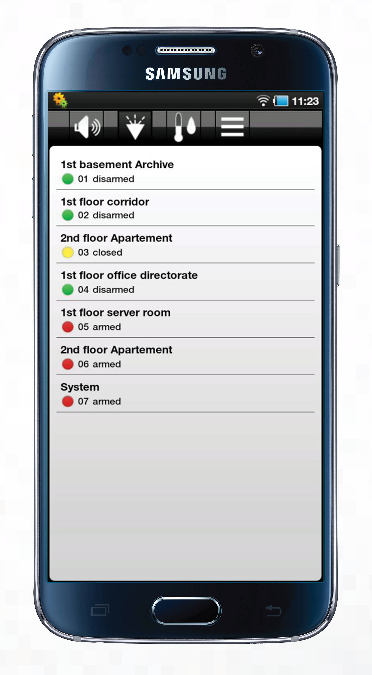 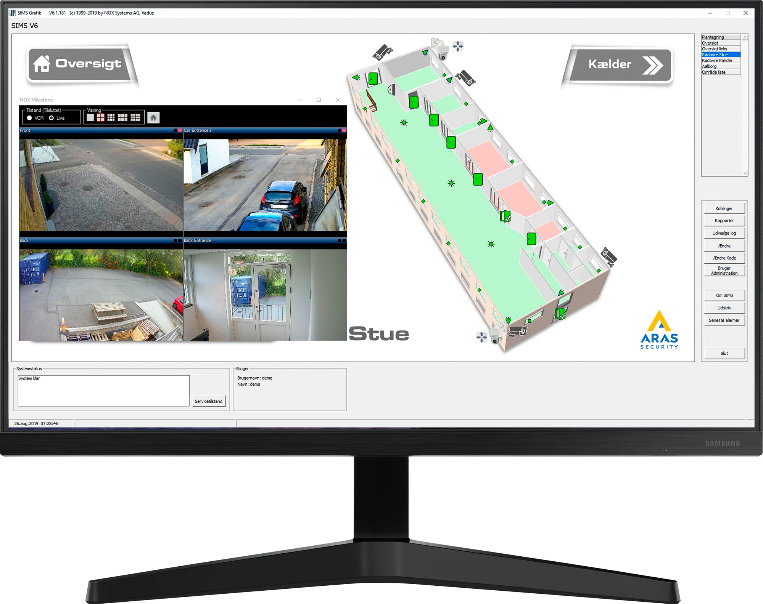 • Multi-site management system• Handles +1000 NOX networks• Map and floorplans • Live-stream from IP-camera• Manage integrations• Control areas, users, logs and alarms
• Smartphones and tablets • Map and floorplans • Live-stream from IP-camera• Push messages when alarm• Control areas, users, logs and alarms
Security Information Management System
SIMS
Graphical interface with dynamic floor plans
Control of multiple NOX networks (+1000)
25 clients can operate the system simultaneously
The Complete Overview
Manages, monitors, connects and expands your NOX systems
Data stored in SQL database
Area management and access control in all NOX systems
Automatic backup of all NOX central units
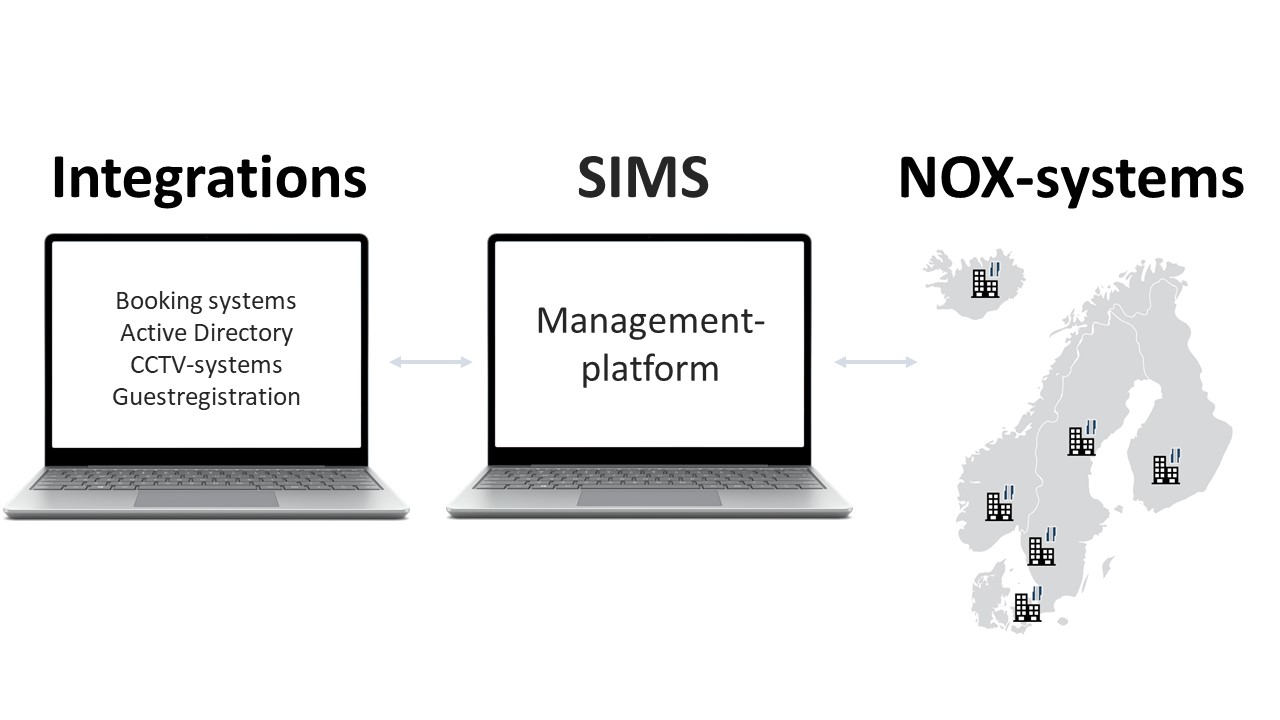 Alarm processing, user management and reporting
Log entries limited by SQL Server capacity (SQL Express 1,000,000,000)
Logical Programming
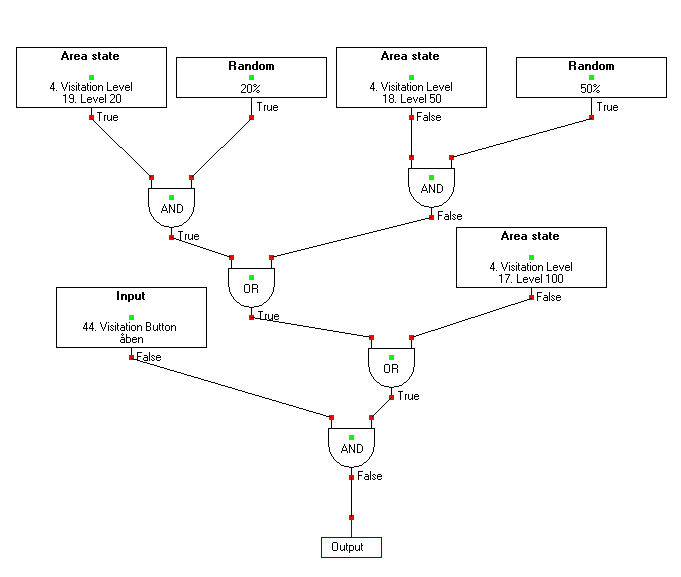 NOX lets you tailor how all modules      behave based on needed functions.      (…but you don’t have to).
     Logical programming gives you the flexibility      to meet all demands from the user.
Card Readers
Choose your readers on the global market
OSDP interface
Connects to a NOX CMO module. 
Encrypted communication between reader and card reader module. 
Wiegand interface
All readers with Wiegand interface can be connected to a NOX CMU module.
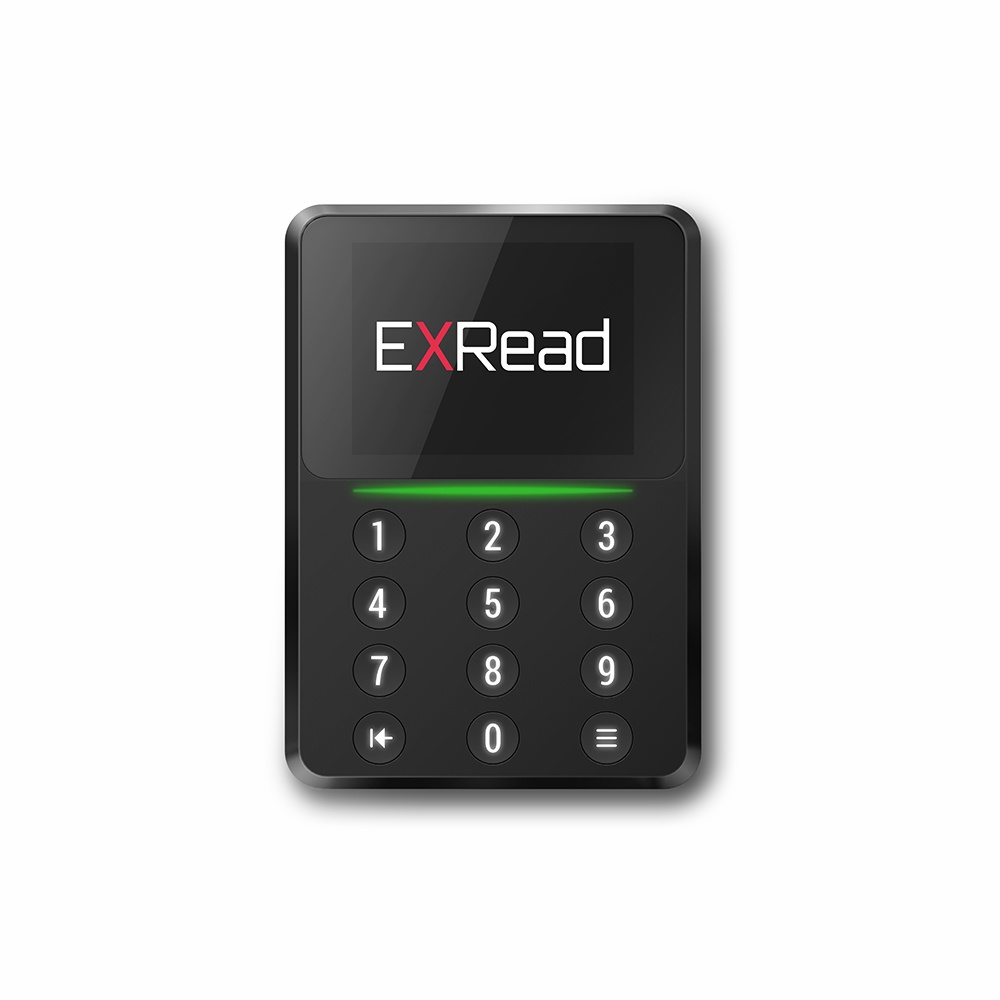 [Speaker Notes: Nej]
Desfire - Encryption
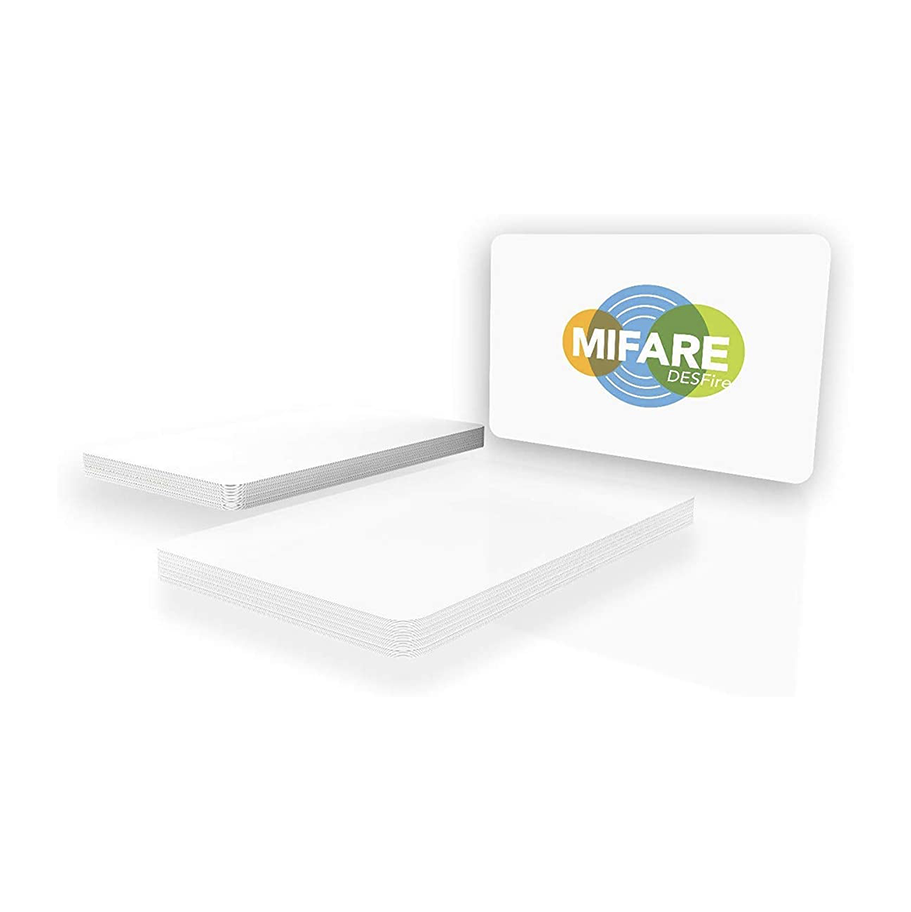 ARAS Desfire Starter pack
High security without being locked
Use Desfire encryption on cards, without being locked to either manufacturer, distributor or installer.
ARAS Security creates a new Desfire configuration and then provides all information to the end customer.
The customer himself can assign authorizations (keys) for internal/external card production and for the configuration of card readers that are locked to the customer's card.
Biometric Readers
Access through the body’s own biometric data
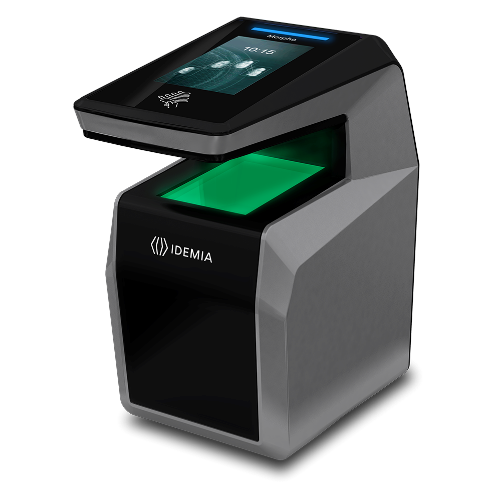 Contactless 3D fingerprint scan
With a quick "swipe", 4 fingers are scanned in 3D.
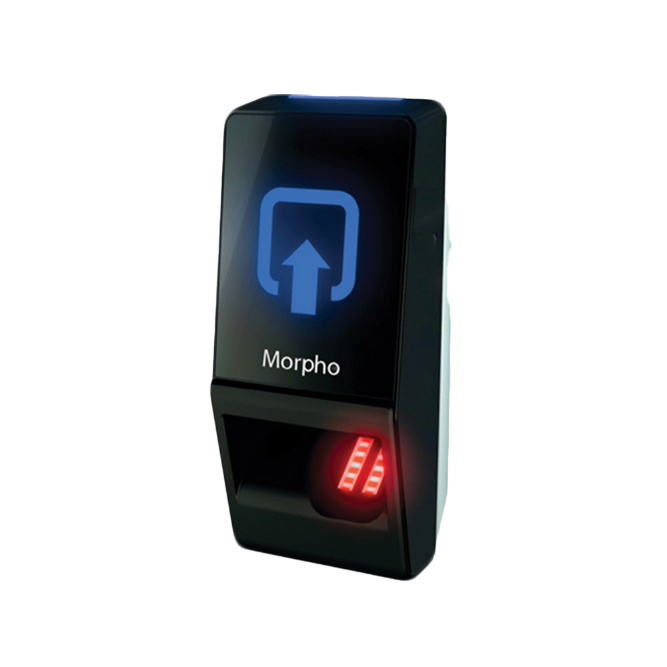 Fingerprint scan
Combine with access card and/or PIN code.
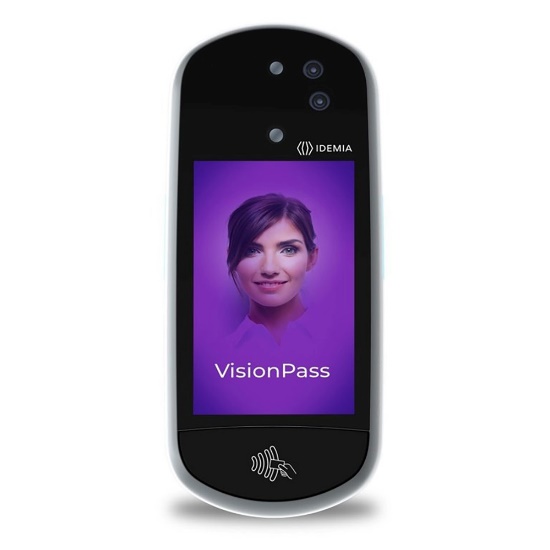 Facial recognition
Combines 2D, 3D and infrared cameras.
Access Gates
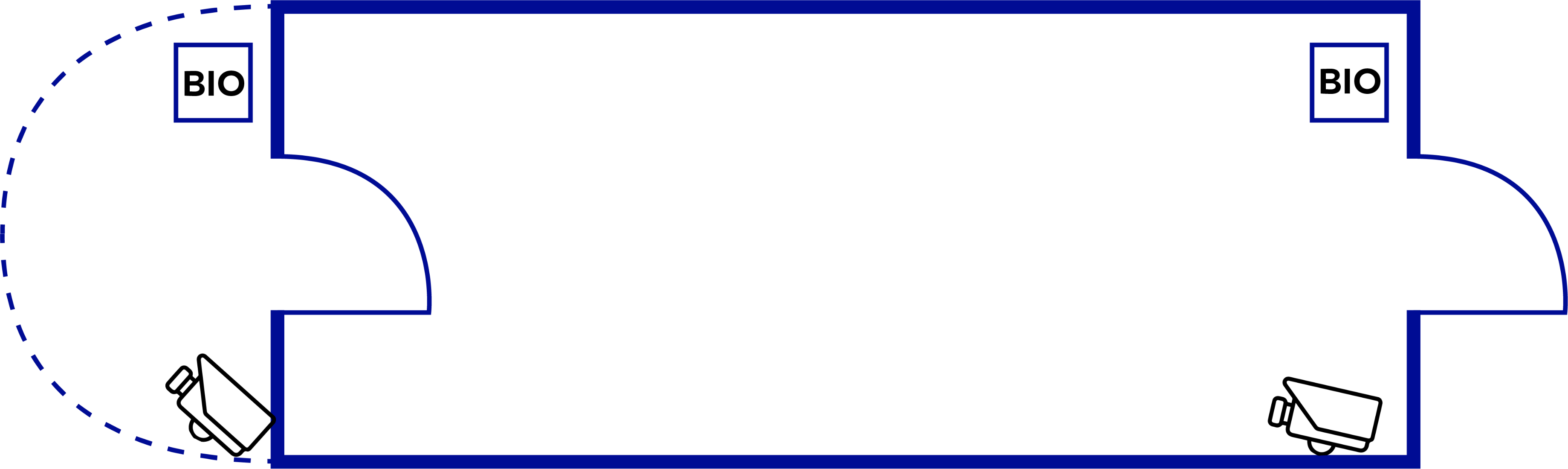 Possibility of Duress Code
Use different access code to alert of danger.
Dual-user confirmation
Access granted only if two users are identified.
CCTV AI for person counting
Verify number of persons entering/exiting.
Multi-factor identification
Use PIN-code and/or access card in combination with biometric data.
Wireless Detectors
Wireless detectors
Receiver module connects to the NOX Bus 
     PIR motion detectors 
     Smoke sensors 
     Emergency button
     Magnetic contacts 
     Acoustic glass break detectors
     …and many more.
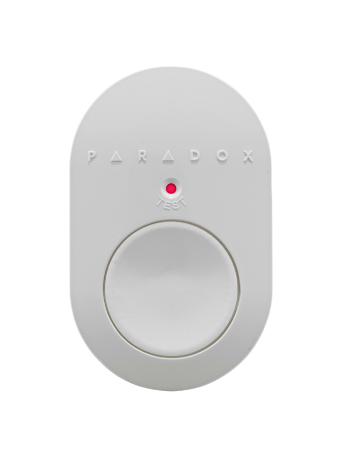 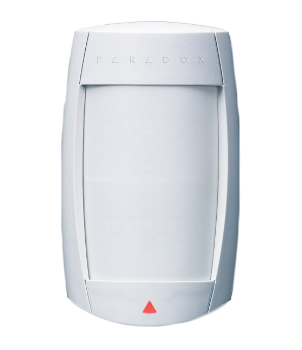 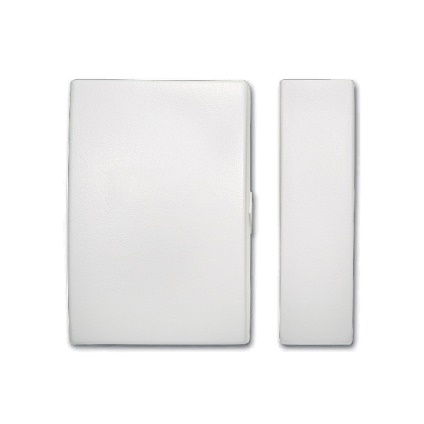 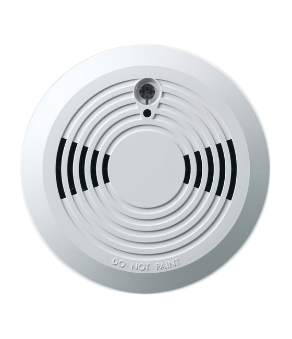 Wireless Card Readers
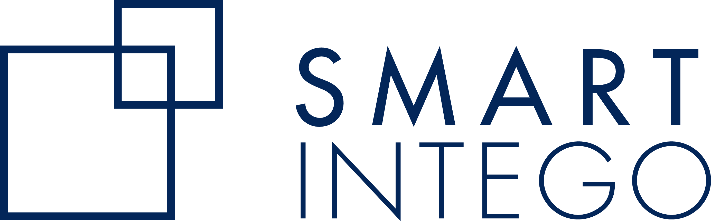 Wireless doors with card readers 
Online/Offline
     Door handles 
     Cylinders
     Padlocks 
     Cabinet locks
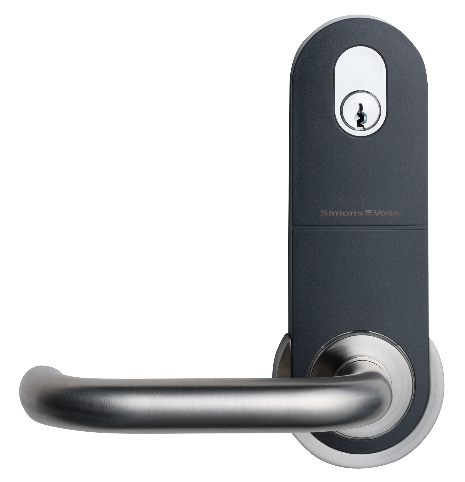 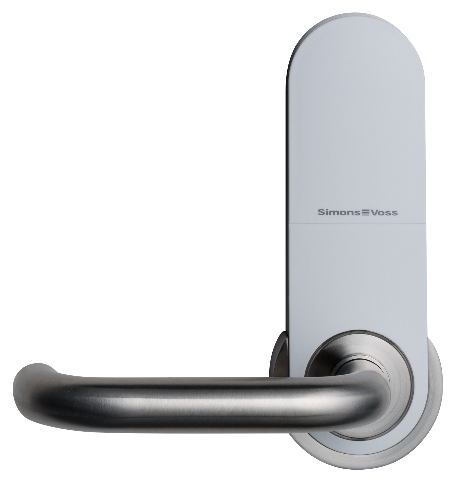 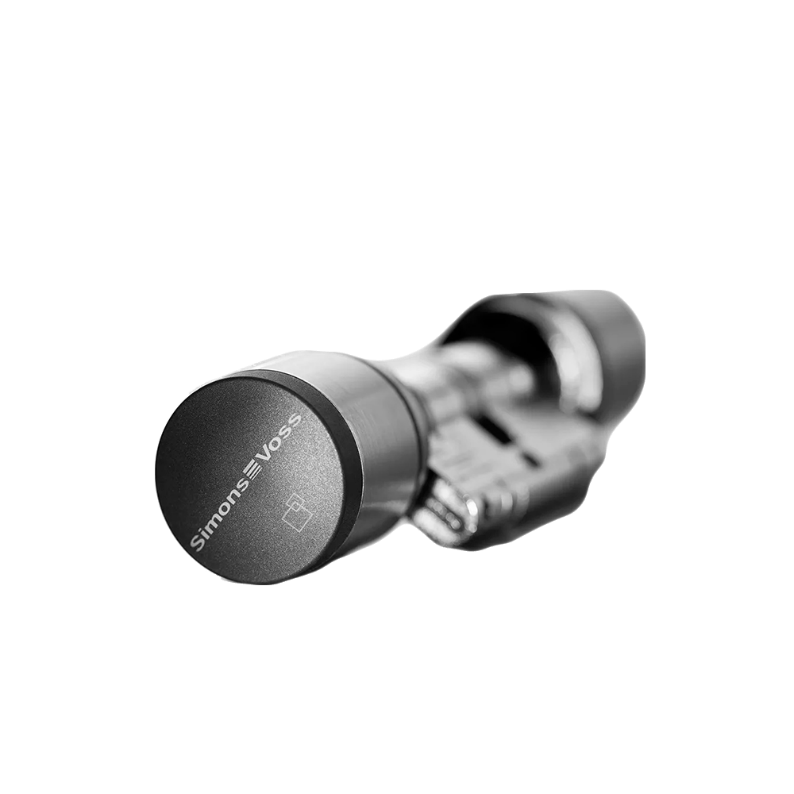 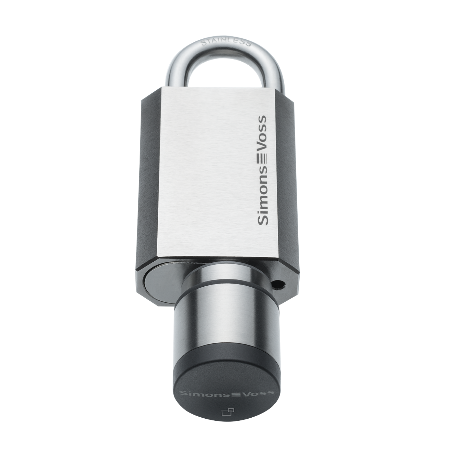 ID-card Print
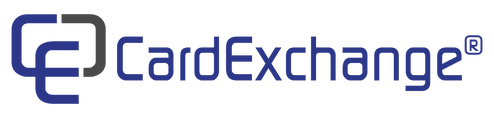 NOX-integration with CardExchange
Easy ID-card production with CardExchange integration.
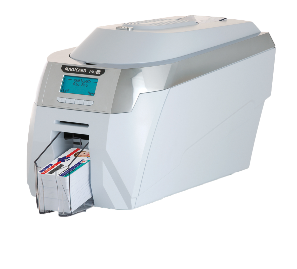 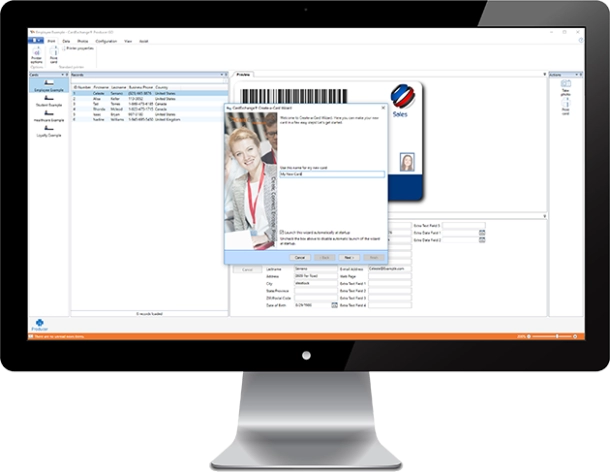 ID-card Print with AD
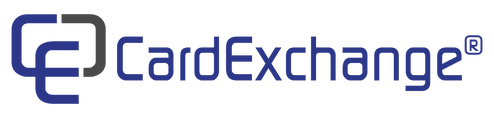 NOX-integration with CardExchange
Possible setups:
        A user in Active Directory gets a card printed,         and is added automatically in the SIMS database.
        Add a user's card number in Active Directory.         Access permissions are automatically transferred to the          SIMS database.
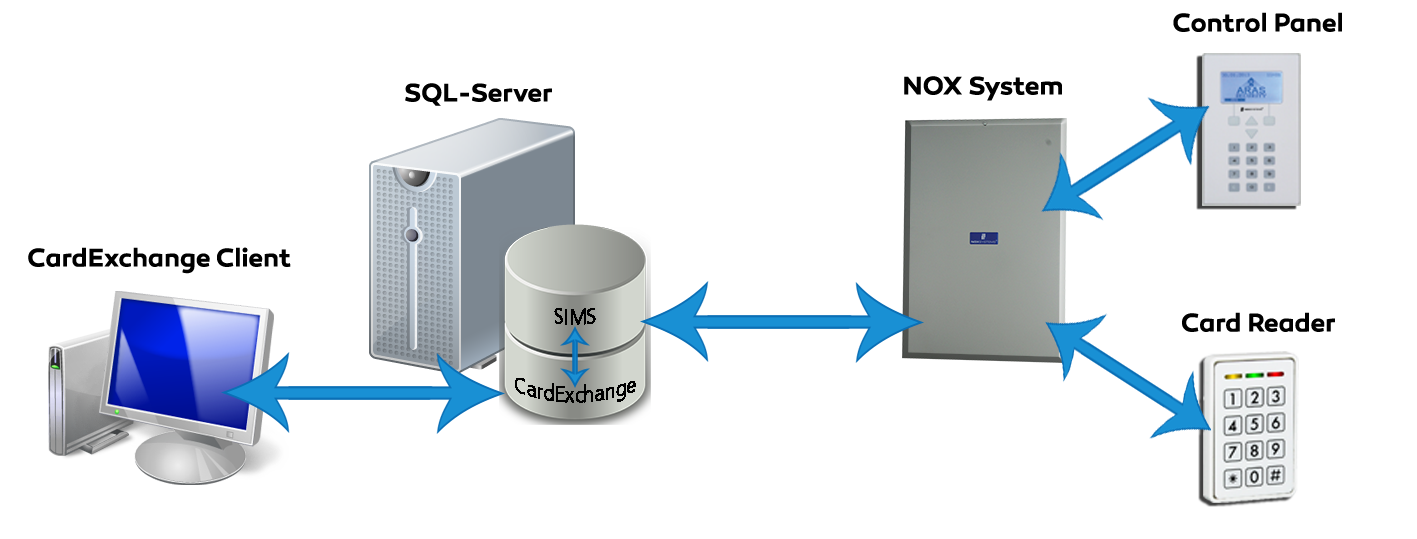 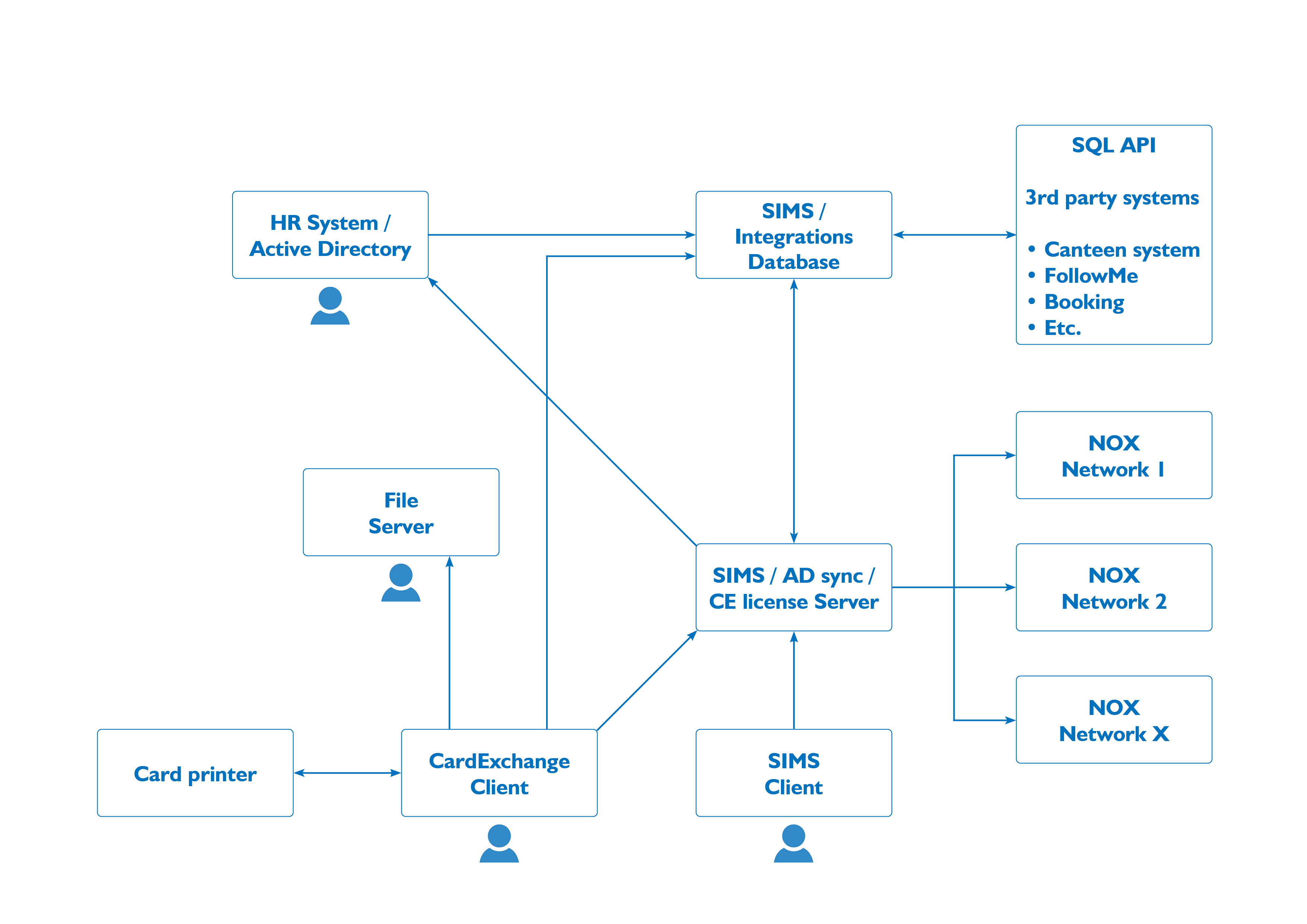 SIMS – AD integrationflow
KeyBox
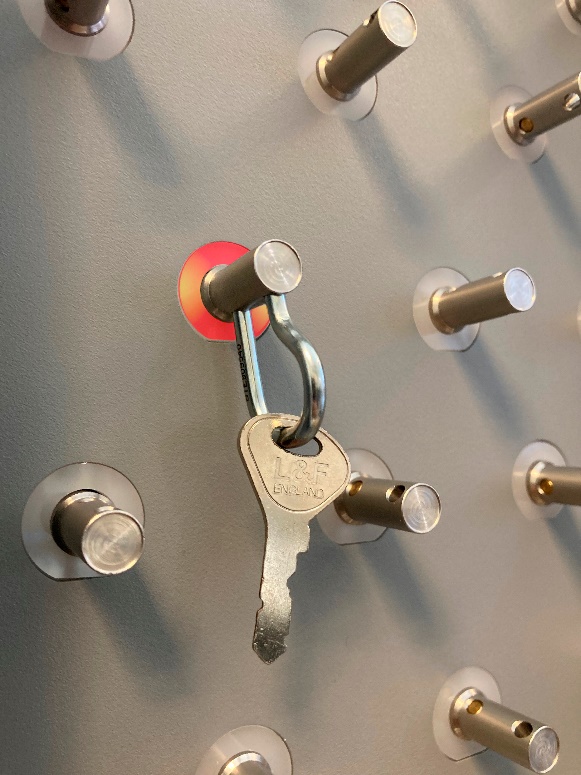 Intelligent Key storage and management
It is possible to combine key lockers with boxes for storing valuables.
Integrated with NOX.
Available in every size and color.
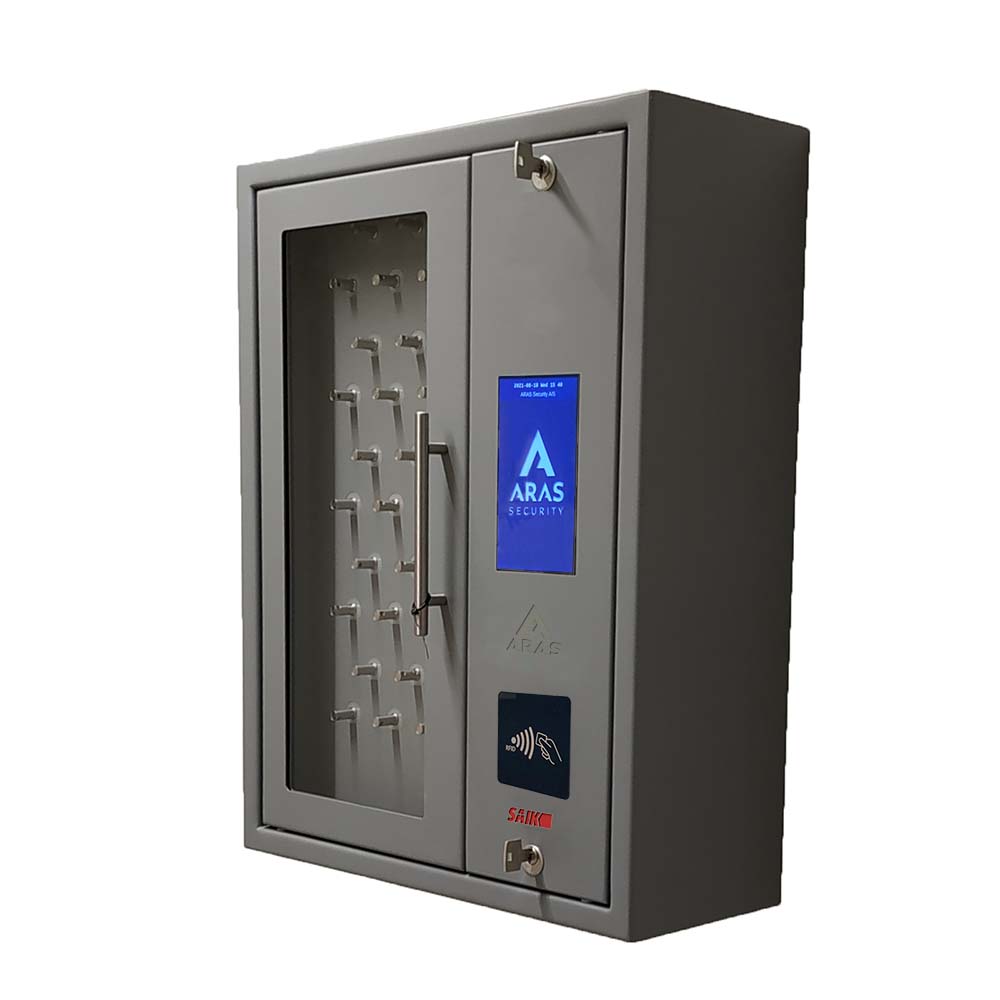 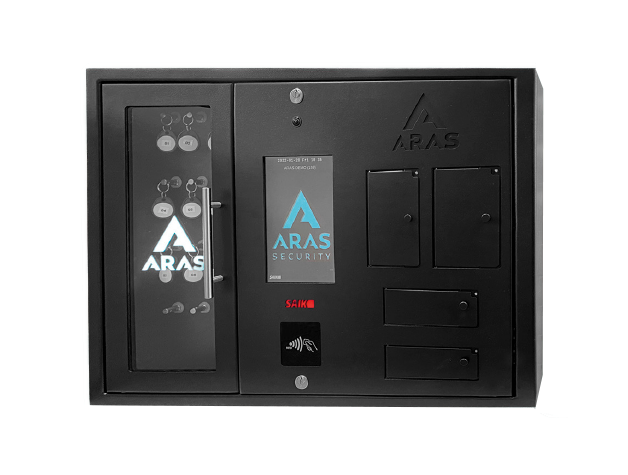 Integrations
Some of the completed NOX integrations
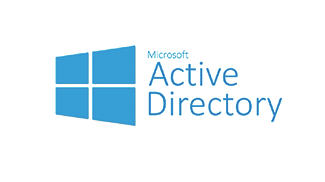 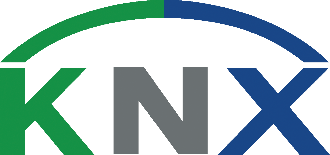 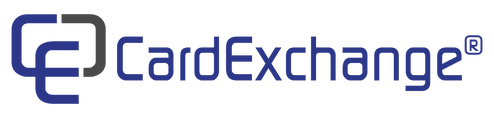 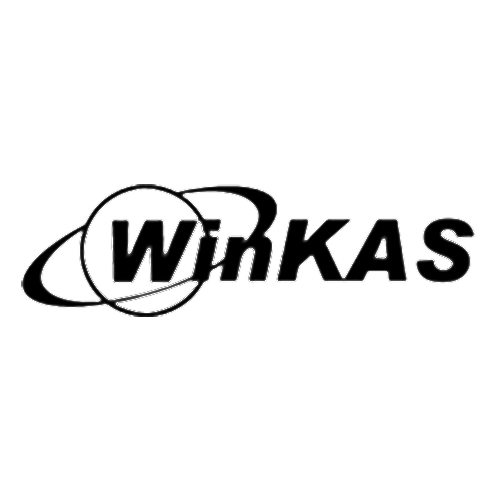 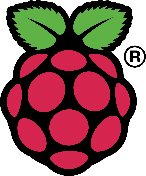 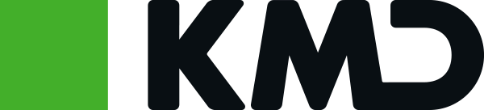 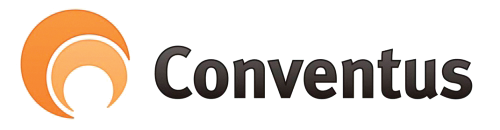 BOOKING
CCTV
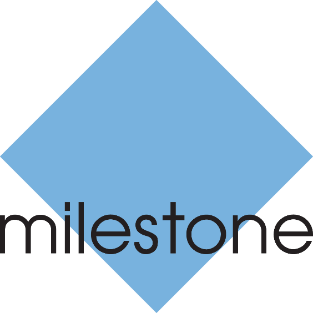 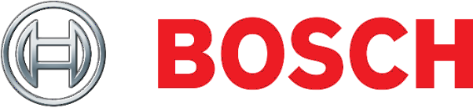 NOX is integrated with several CCTV-protocols
CCTV integrations are made through IP-connection.
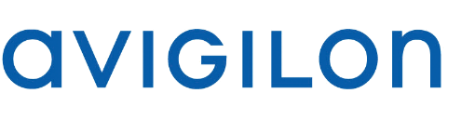 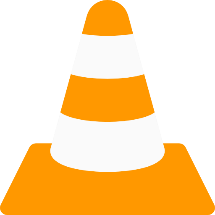 LIVE IP Streaming
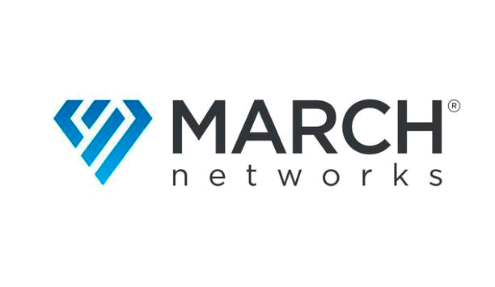 In-House Development
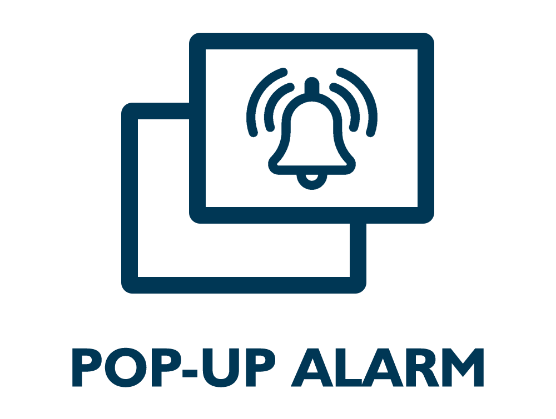 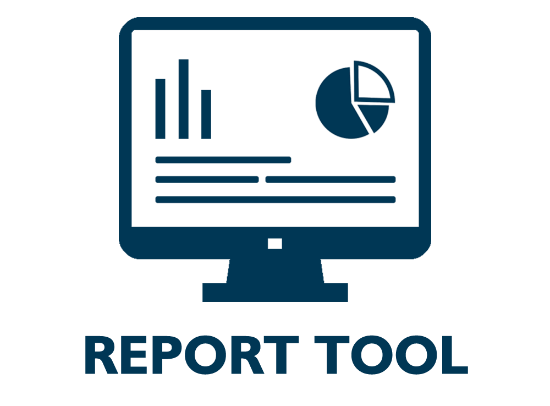 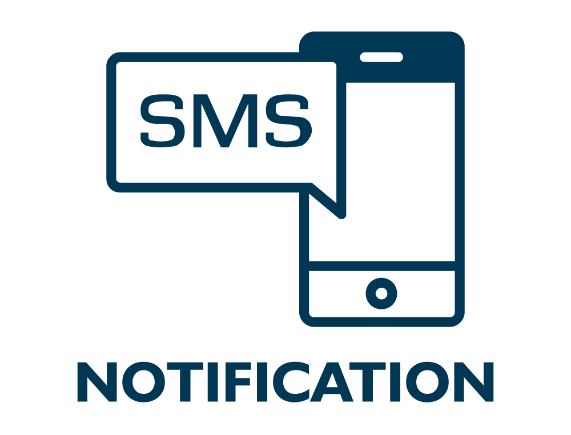 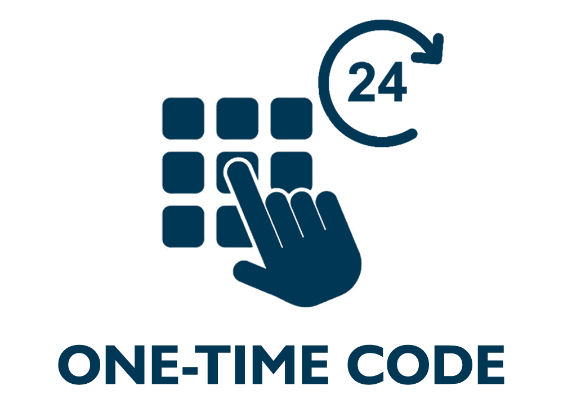 ARAS develops applications for NOX
Based on the needs of the end-users.
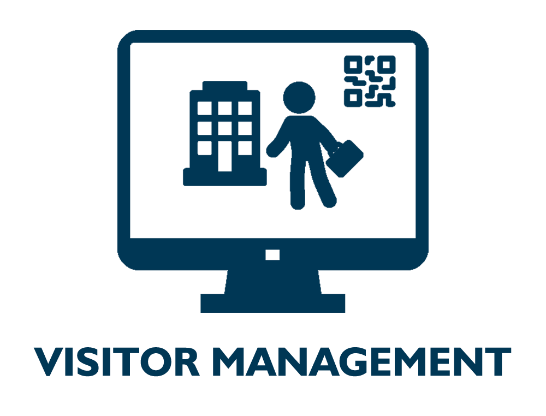 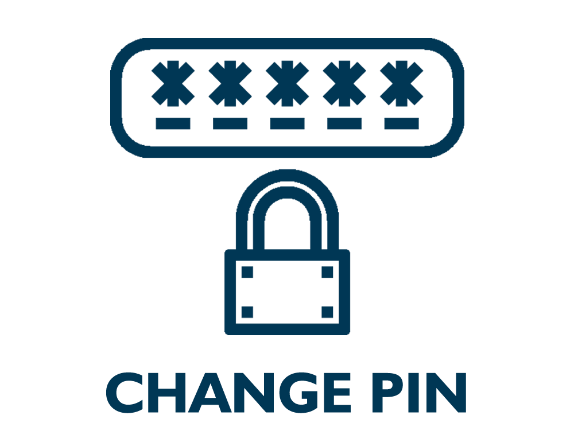 Optimize Energy Use
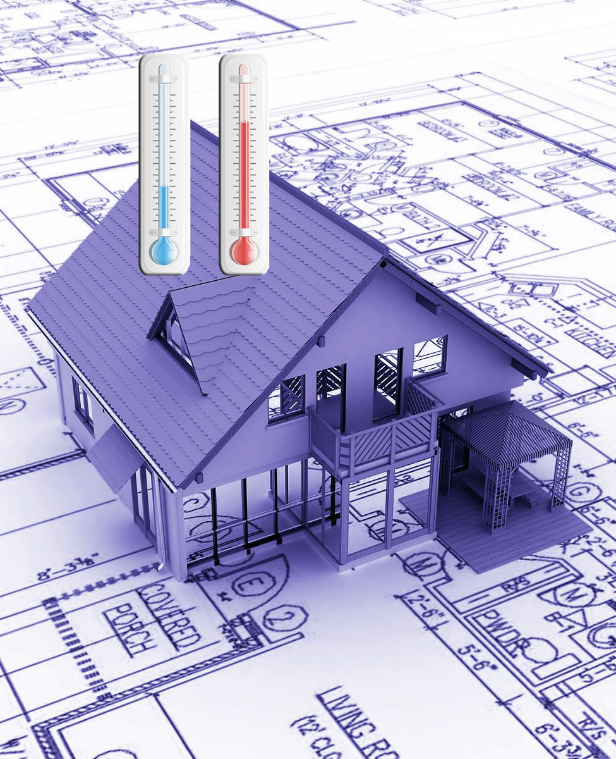 Intelligent building management
Automatic measurement and registering. 
     Lighting
     Temperature
     Humidity
Adapt usage of lighting, ventilation and heating to time and presence.
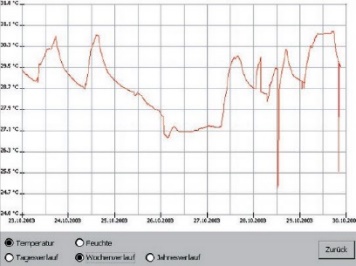 NOX is also for…
Service
Security
Healthcare
Education
NOX is approved and registered as a  EN-50131 Class 3 combined security  system in Scandinavia and Europe:
 Germany VdS:	EN-ST-000185
 Denmark F&P: 	10.212-11305
 Norway FG: 	SA-1172/22
 Sweden SBSC: 	14-376 		(Larmklass 3 – Miljöklass II)
…every sector
Retail
Logistics
Housing
Finance
Culture
Government
Construction
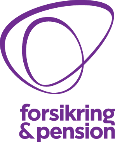 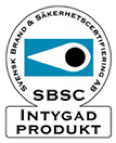 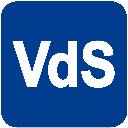 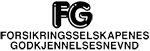 Defense